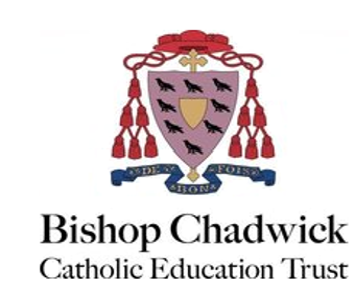 Year 1 Spring Scheme of Learning
Year 1
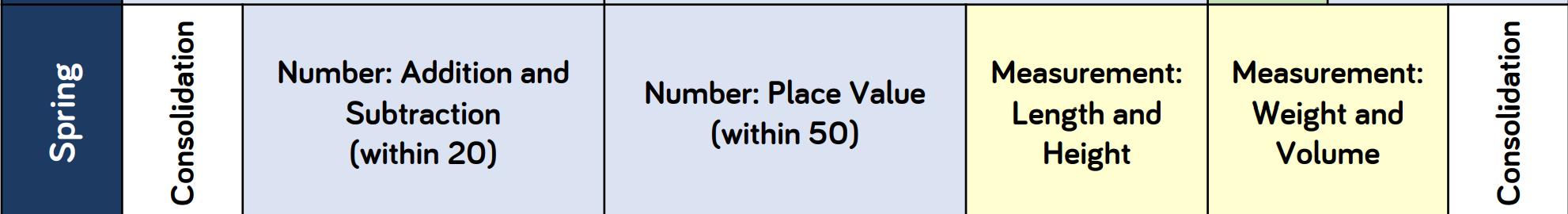 Year 1
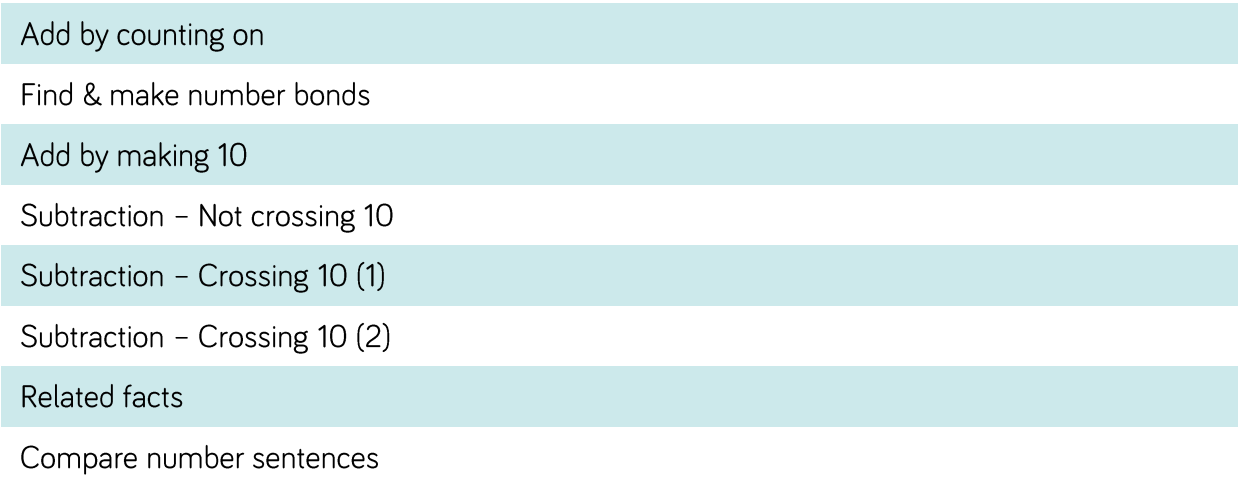 Year 1
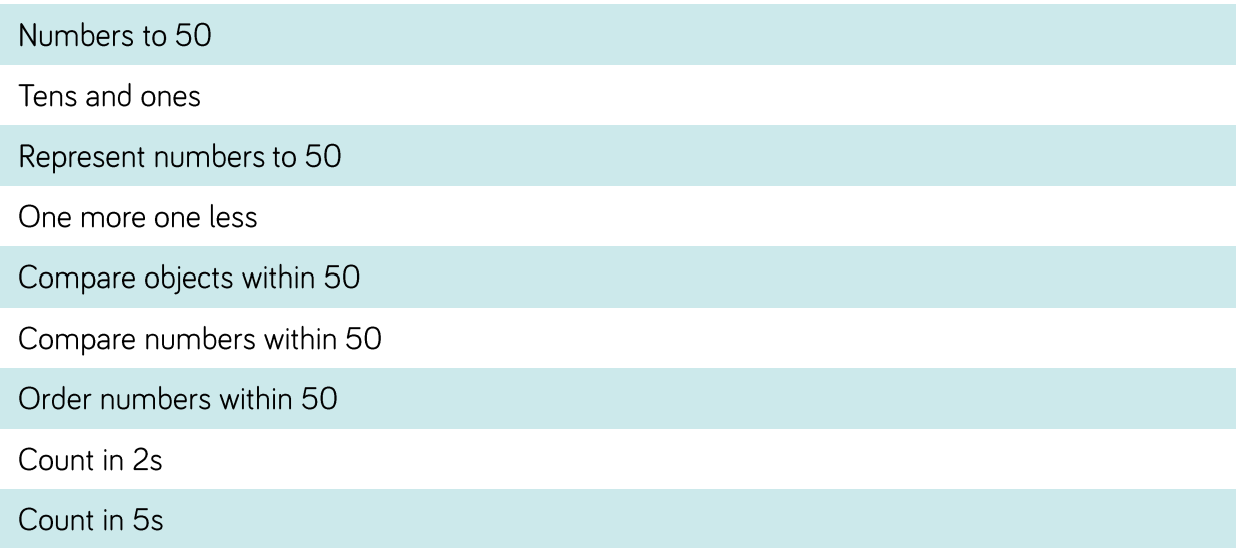 Year 1
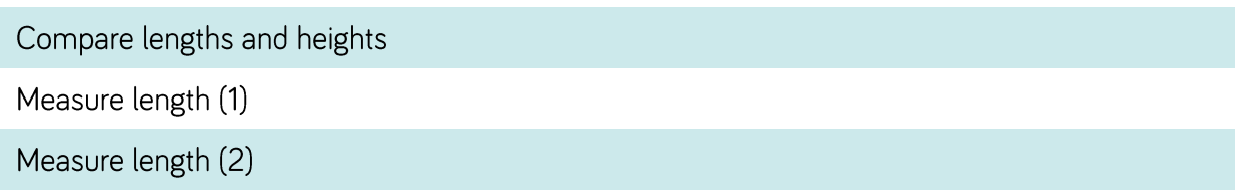 Year 1
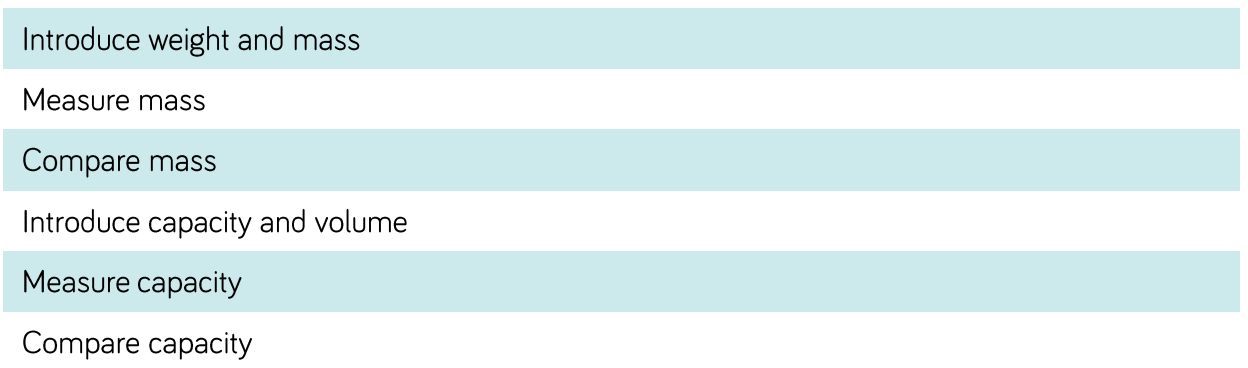